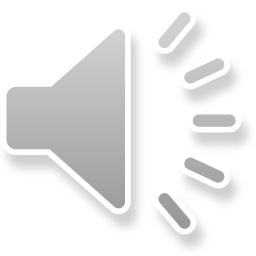 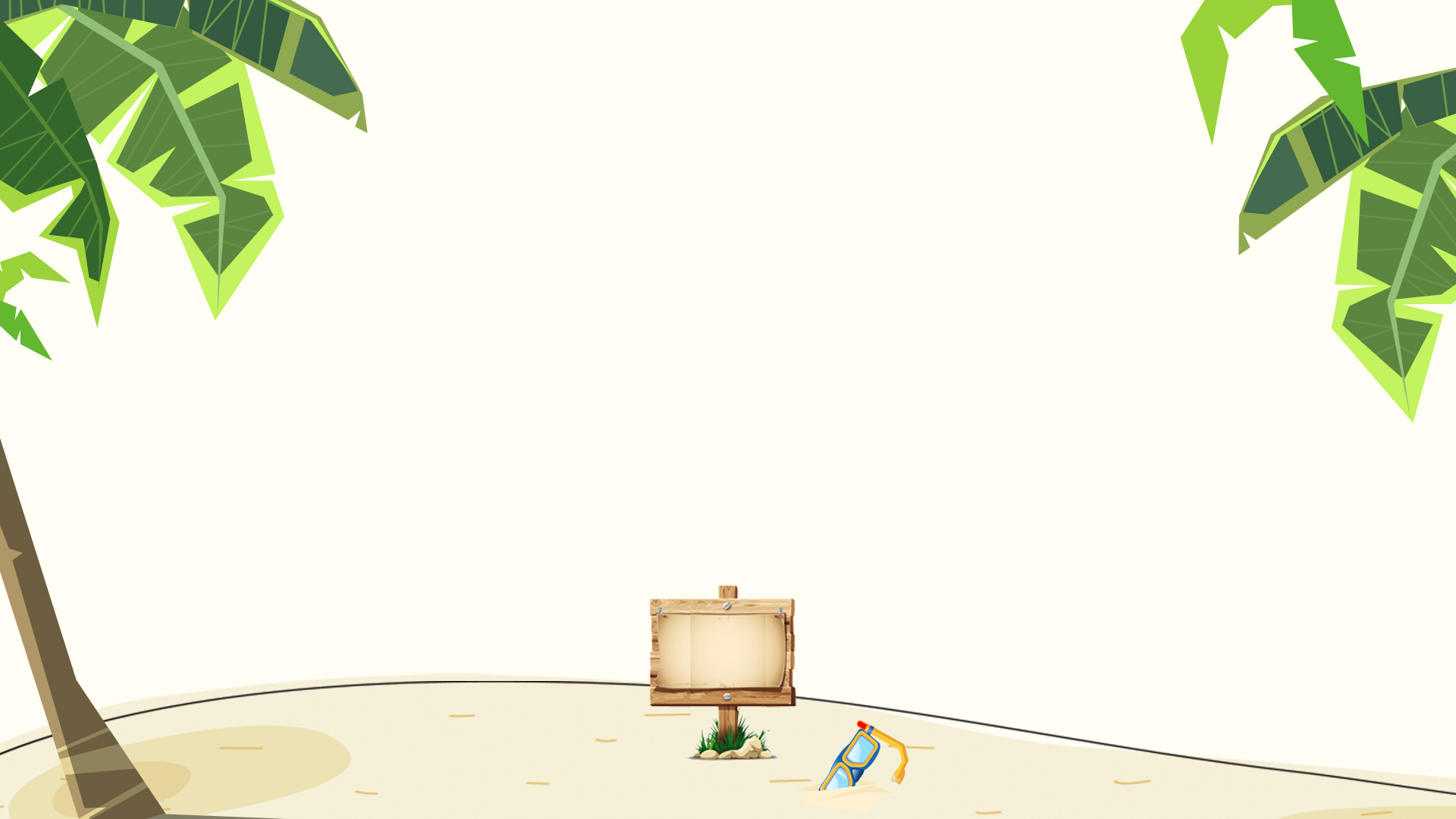 暑期出游
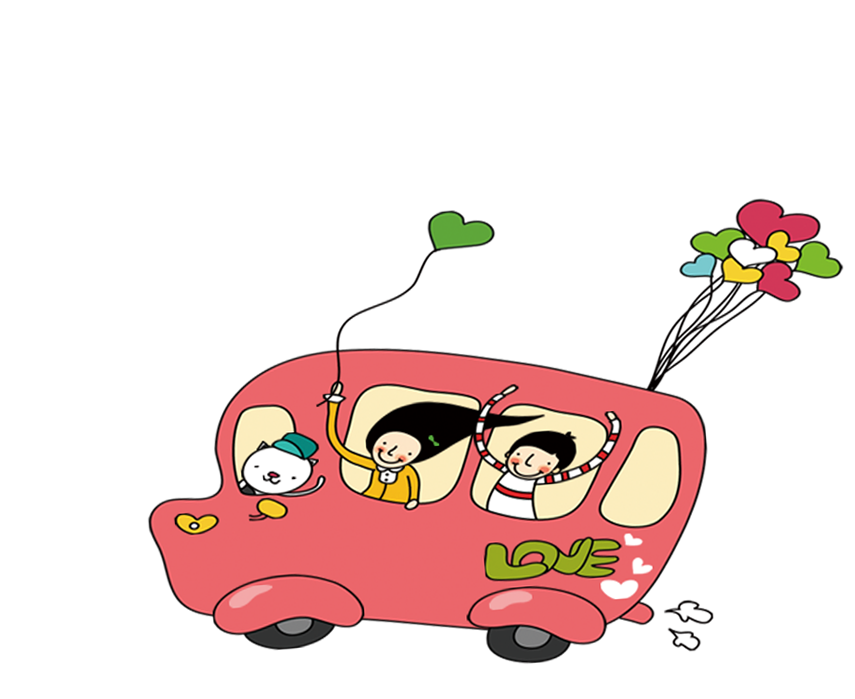 儿童暑期出游计划
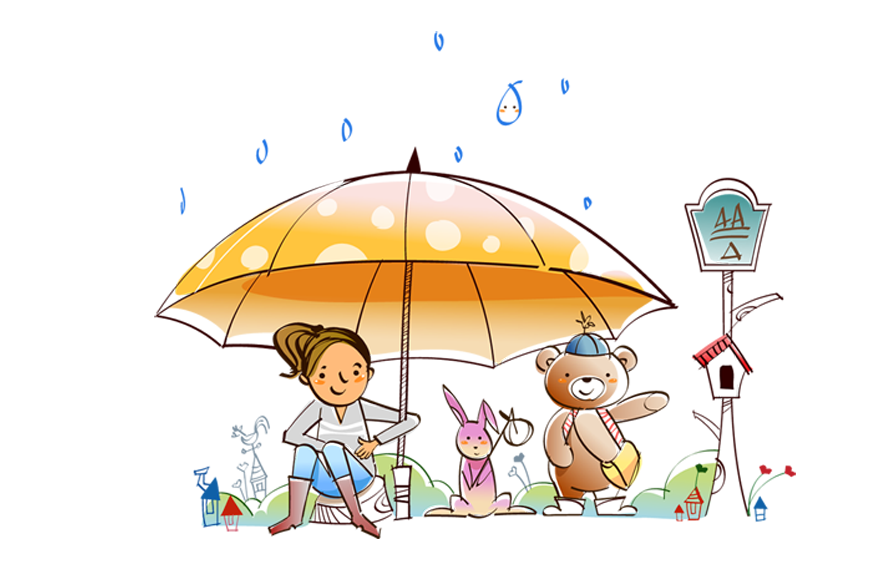 SUMMER
汇报人：千库网   时间：XX年XX月
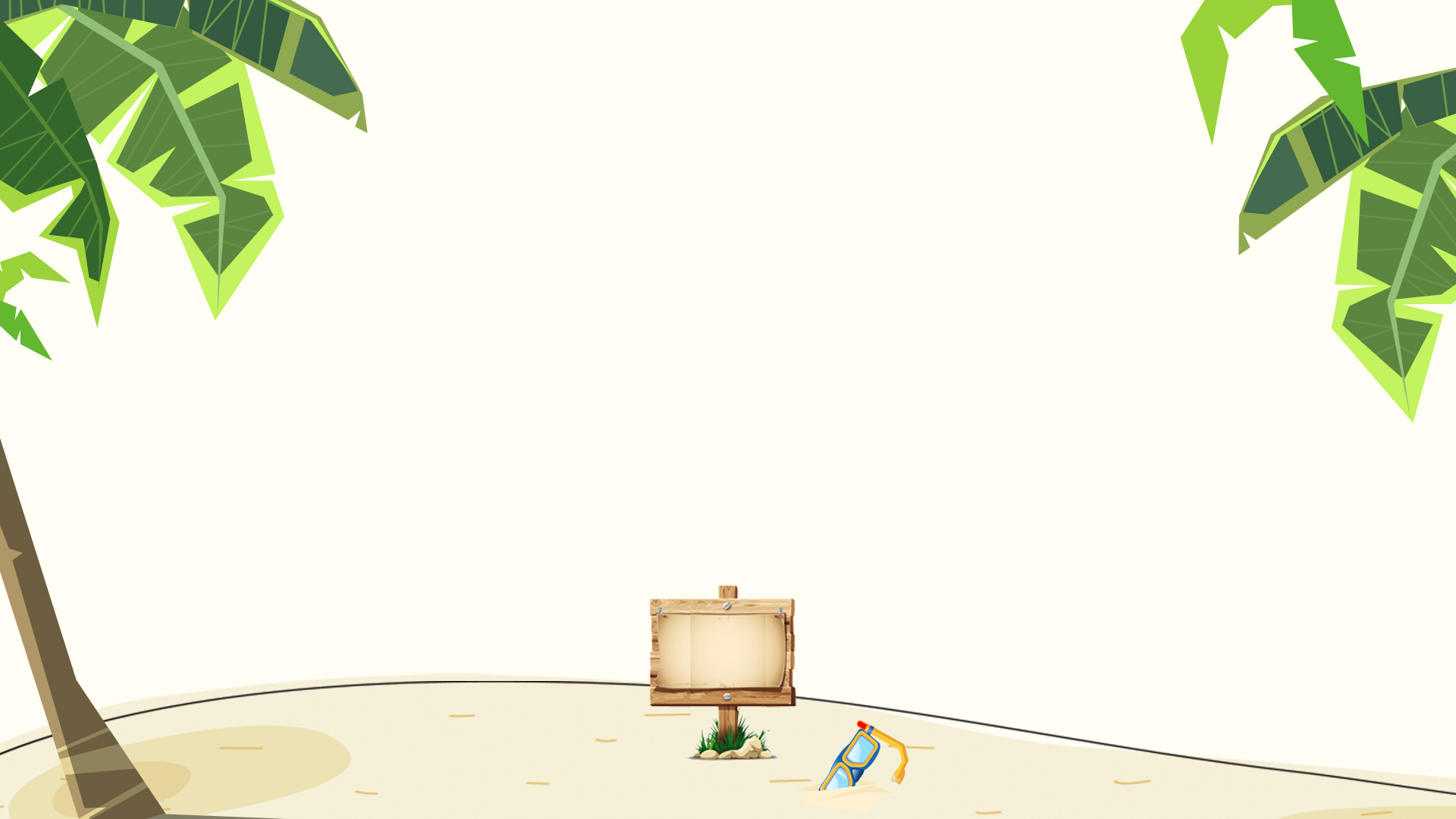 ONE  加入标题
目录/
DIRECTORY
TWO 加入标题
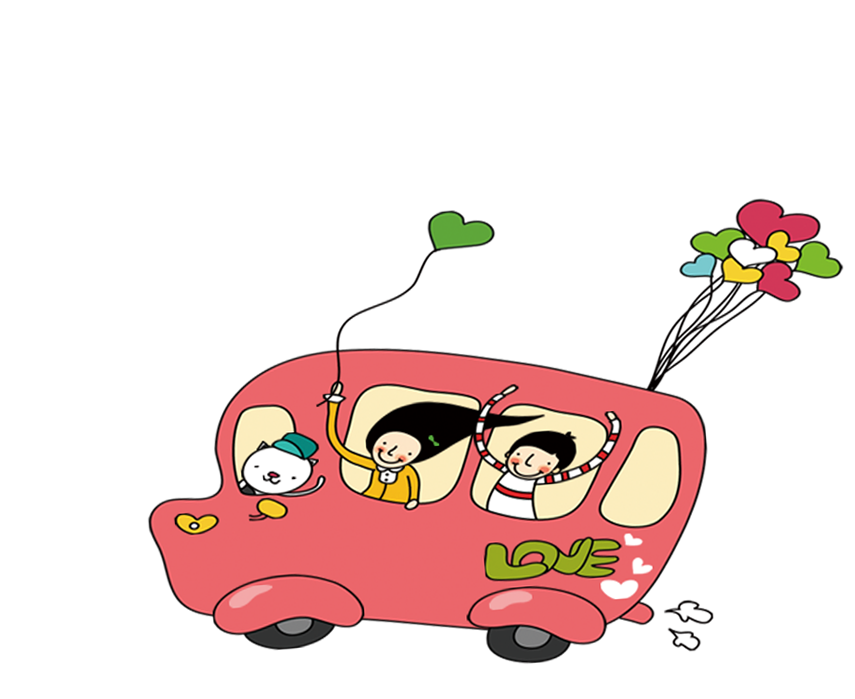 THREE 加入标题
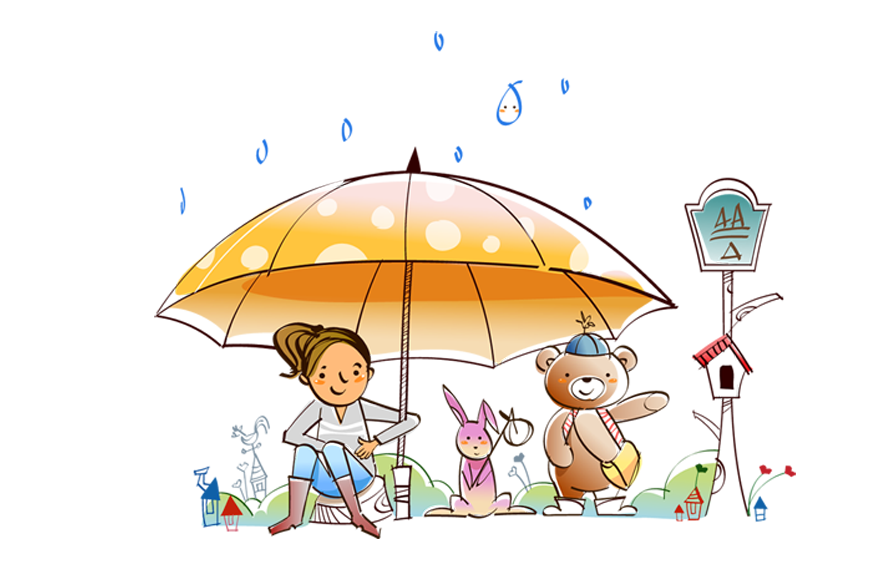 FOUR  加入标题
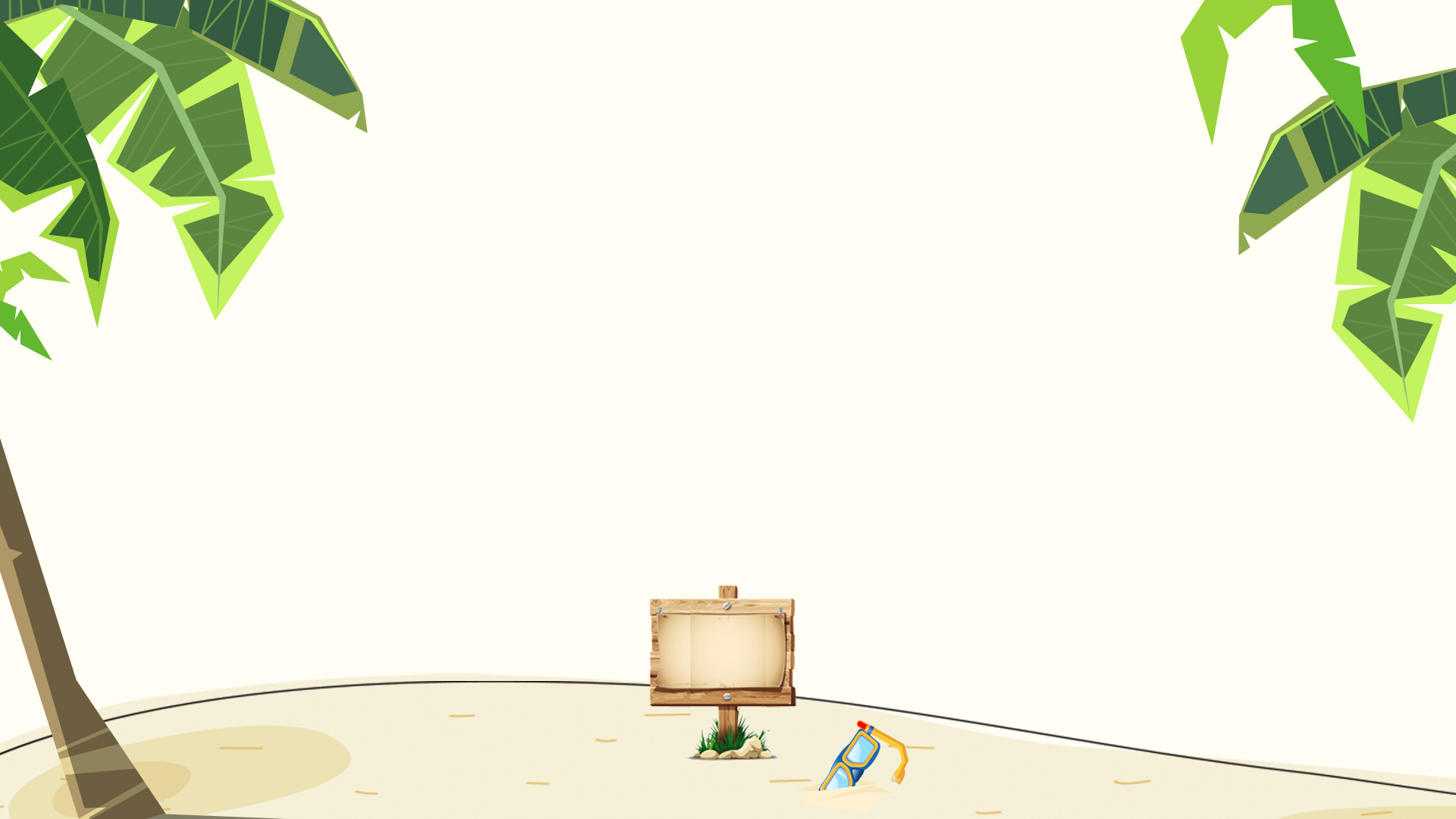 ONE
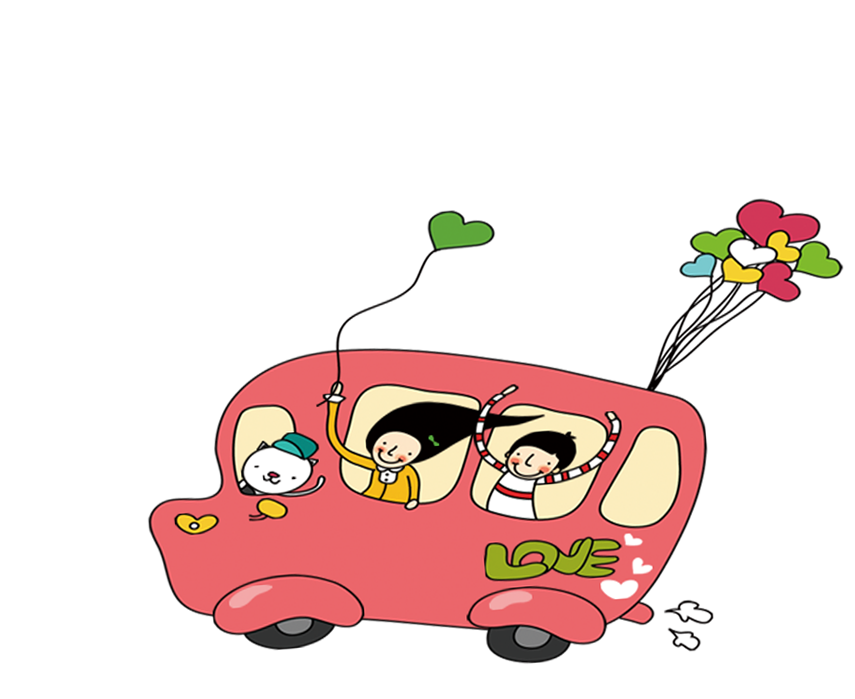 加入标题描述
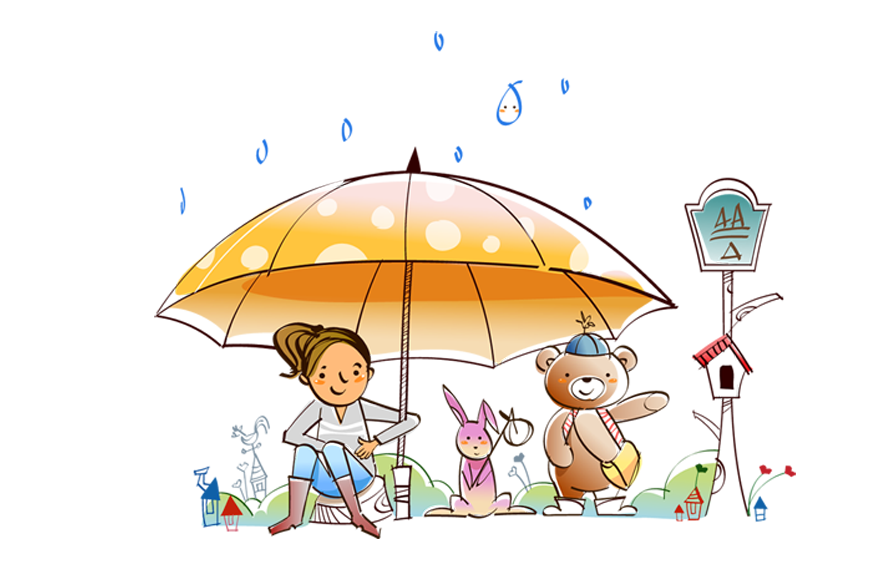 点击此处添加文本内容，如关键词、部分简单介绍等。点击此处添加文本内容，如关键词、部分简单介绍等。点击此处添加文本内容，如关键词、部分简单介绍等。
输入你的标题描述
加入标题描述
这里输入简单的文字概述这里输入简单字概述这里输入简单简单的文字概述这里输入简单的文字概述简单的文字概述这里输入简单的文字概述这里输入这里输入简单字概述这里输入简单的文字概述这里输入简单字概述这里输入简单简单的文字概述这里输入简单的文字概述简单的文字概述这里输入简单的文字概述这里输入这里输入简单字概述
这里输入简单的文字概述这里输入简单字概述这里输入简单简单的文字概述这里输入简单的文字概述简单的文字概述这里输入简单的文字概述这里输入这里输入简单字概述
输入你的标题描述
这里输入简单的文字概述
这里输入简单的文字概述这里输入简单字概述这里输入简单简单的文字概述这里输入简单的文字概述简单的文字概述这里输入简单的文字概述这里输入这里输入简单字概述
这里输入简单的文字概述
这里输入简单的文字概述这里输入简单字概述这里输入简单简单简单的文字概述简单的
输入你的标题描述
ADD YOUR TITLE
ADD ADD ADD 添加副标题
125
97
标题数字等都可以通过点击和重新输入进行更改，顶部“开始”面板中可以对字体、。建议正文12号字，1.3倍字间距。
55
38
点击此处添加文本

标题数字等都可以通过点击和重新输入进行更改，顶部“开始”面板中可以对字体、字号、颜色、行距等进行修改。，1.3倍字间距。标题字等都可以通过点击和重新输入进行更改.
18
标题
标题
标题
标题
标题
输入你的标题描述
加入标题
加入标题
加入标题
Donec id elit non mi porta gravida at eget metus. Fusce dapibus, tellus ac cursus
Donec id elit non mi porta gravida at eget metus. Fusce dapibus, tellus ac cursus
Donec id elit non mi porta gravida at eget metus. Fusce dapibus, tellus ac cursus
标题一
标题二
标题三
标题四
输入你的标题描述
单击此处添加文本单击此处添加文本
单击此处添加文本单击此处添加文本
单击此处添加文本单击此处添加文本
单击此处添加文本单击此处添加文本
单击此处添加文本单击此处添加文本
单击此处添加文本单击此处添加文本
单击此处添加文本单击此处添加文本
单击此处添加文本单击此处添加文本
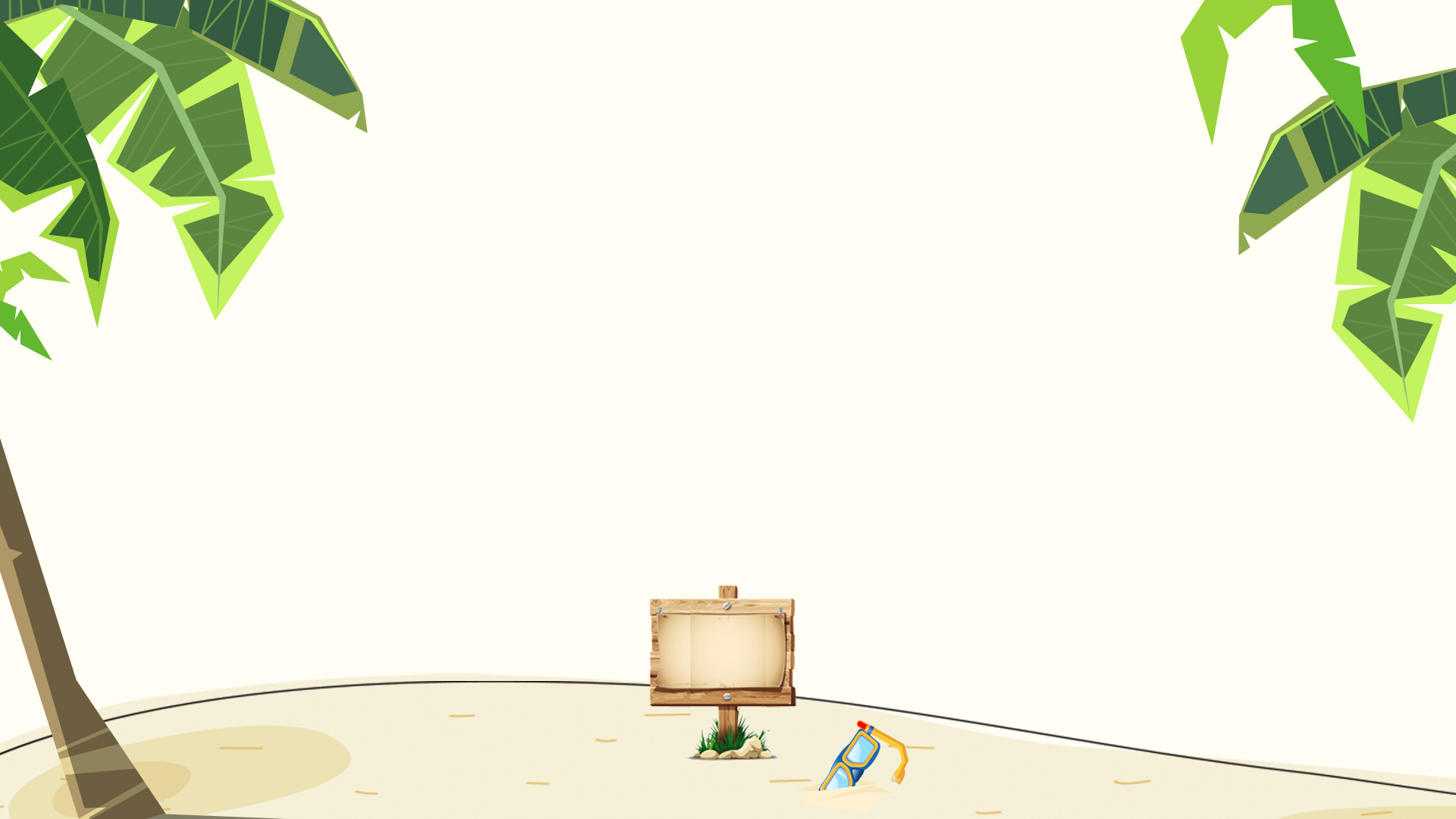 TWO
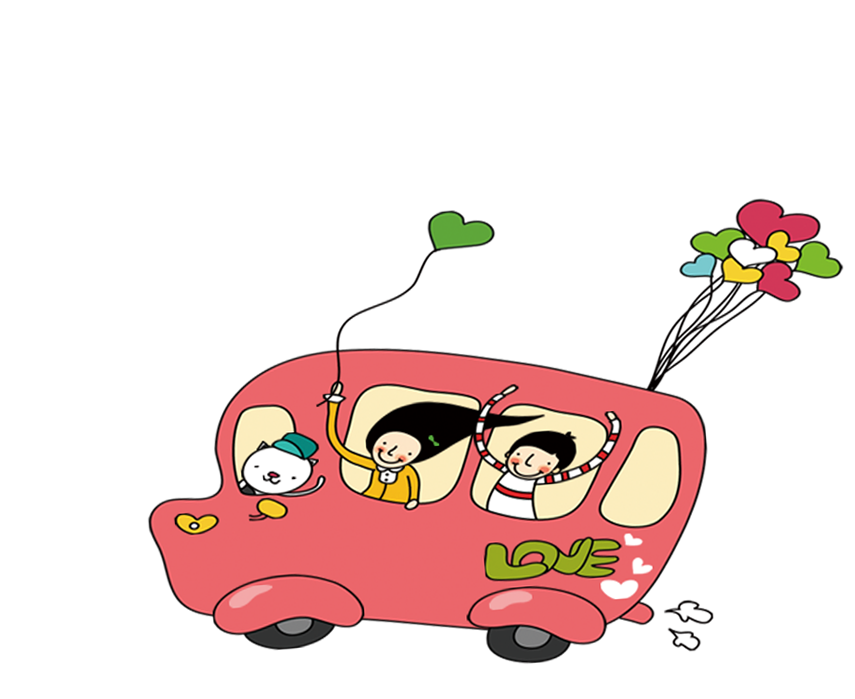 加入标题描述
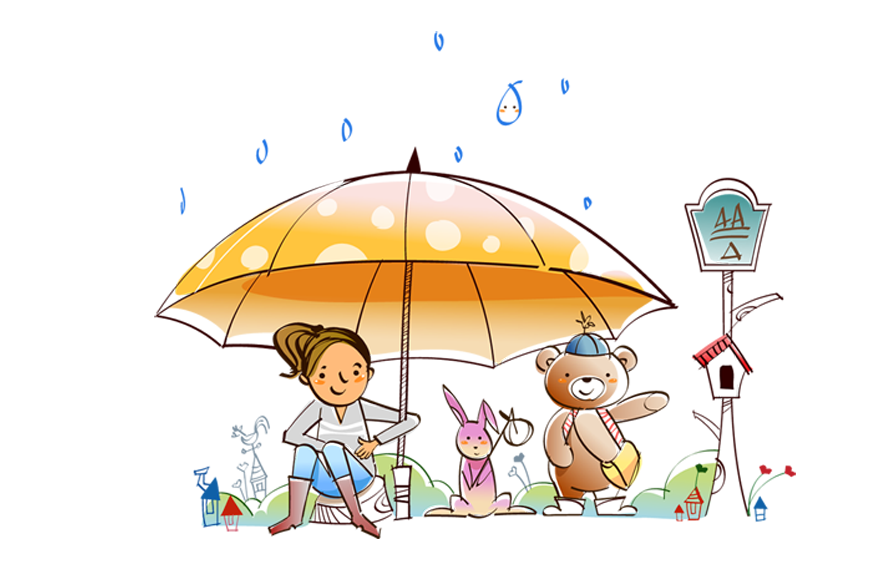 点击此处添加文本内容，如关键词、部分简单介绍等。点击此处添加文本内容，如关键词、部分简单介绍等。点击此处添加文本内容，如关键词、部分简单介绍等。
输入你的标题描述
单击编辑标题
单击此处添加文本单击此处添加文本
单击此处添加文本单击此处添加文本
单击此处添加文本单击此处添加文本单击此处添加文本单击此处添加文本单击此处添加文本单击此处添加文本单击此处添加文本单击此处添加文本单击此处添加文本单击此处添加文本单击此处添加文本单击此处添加文本单击此处添加文本单击此处添加文本单击此处添加文本单击此处添加文本
单击此处添加文本单击此处添加文本单击此处添加文本单击此处添加文本单击此处添加文本单击此处添加文本单击此处添加文本单击此处添加文本单击此处添加文本单击此处添加文本单击此处添加文本单击此处添加文本单击此处添加文本单击此处添加文本单击此处添加文本单击此处添加文本
输入你的标题描述
标题
点击添加内容
点击添加内容
点击添加内容
总体目标顺利完成
单击此处添加文本单击此处添加文本
单击此处添加文本
团队建设更加完善
单击此处添加文本单击此处添加文本
单击此处添加文本
标题
点击添加内容
点击添加内容
点击添加内容
工作能力直线上升
单击此处添加文本单击此处添加文本
单击此处添加文本
输入你的标题描述
您的内容打在这里，或者通过复制您的文本后，在此框中选择粘贴，并选择只保留文字。您的内容打在这里，或者通过复制您的文本后，在此框中选择粘贴，并选择只保留文字。
您的内容打在这里，或者通过复制您的文本后，在此框中选择粘贴，并选择只保留文字。您的内容打在这里，或者通过复制您的文本后，在此框中选择粘贴，并选择只保留文字。
您的内容打在这里，或者通过复制您的文本后，在此框中选择粘贴，并选择只保留文字。您的内容打在这里，或者通过复制您的文本后，在此框中选择粘贴，并选择只保留文字。
输入你的标题描述
1
点击输入标题
您的内容打在这里，或文本后，在此框中选择粘贴。
2
点击输入标题
您的内容打在这里，或文本后，在此框中选择粘贴。
3
详写内容……点击输入本栏的具体文字，简明扼要的说明分项内容，此为概念图解，请根据具体内容酌情修改。
点击输入标题
您的内容打在这里，或文本后，在此框中选择粘贴。
输入你的标题描述
42%
1
请在此处输入详细的文字介绍信息和简介，表达图表的含义.表达图表的含义.
63%
2
请在此处输入详细的文字介绍信息和简介，表达图表的含义.表达图表的含义.
85%
3
请在此处输入详细的文字介绍信息和简介，表达图表的含义.表达图表的含义.
21%
4
请在此处输入详细的文字介绍信息和简介，表达图表的含义.表达图表的含义.
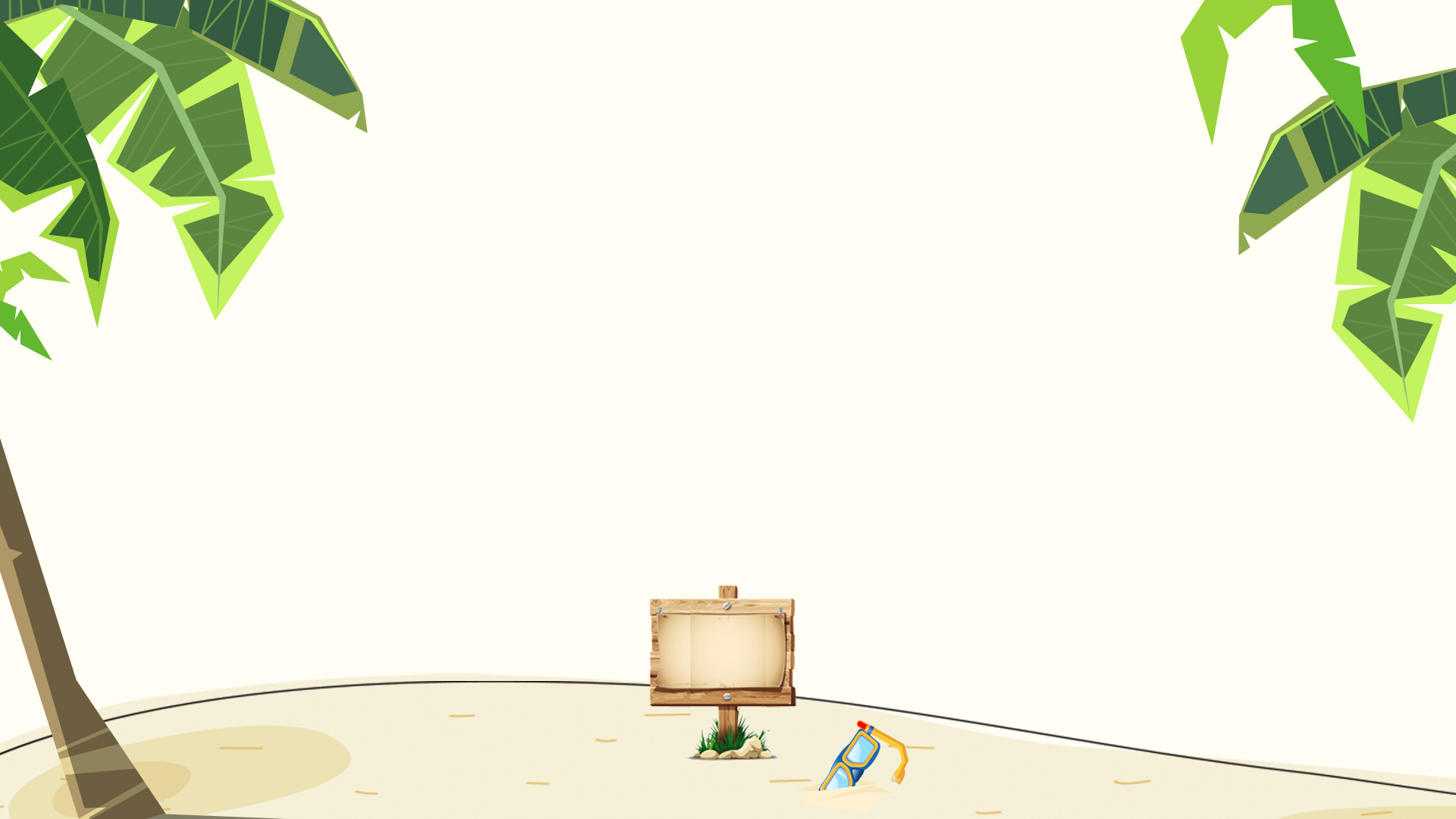 THREE
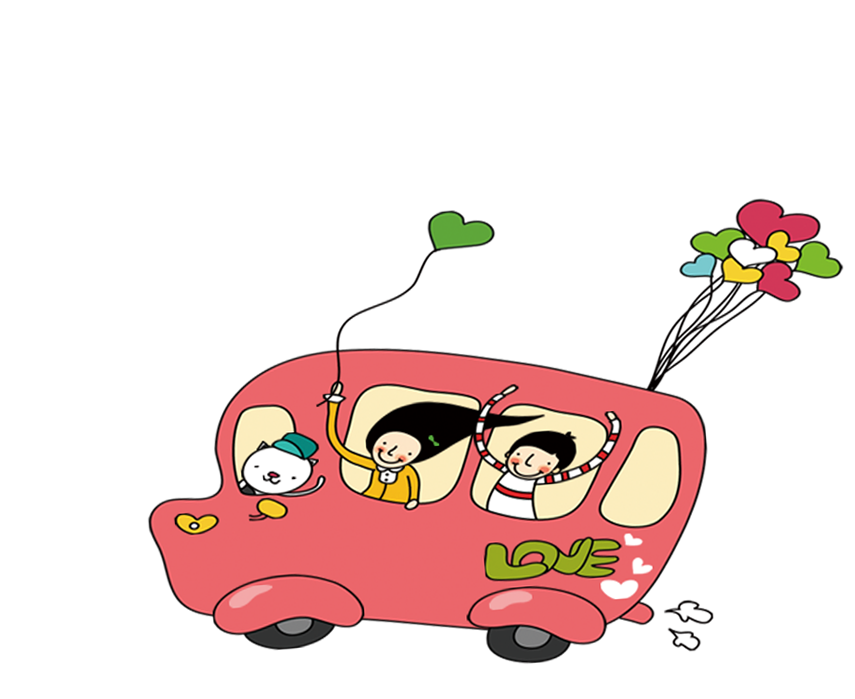 加入标题描述
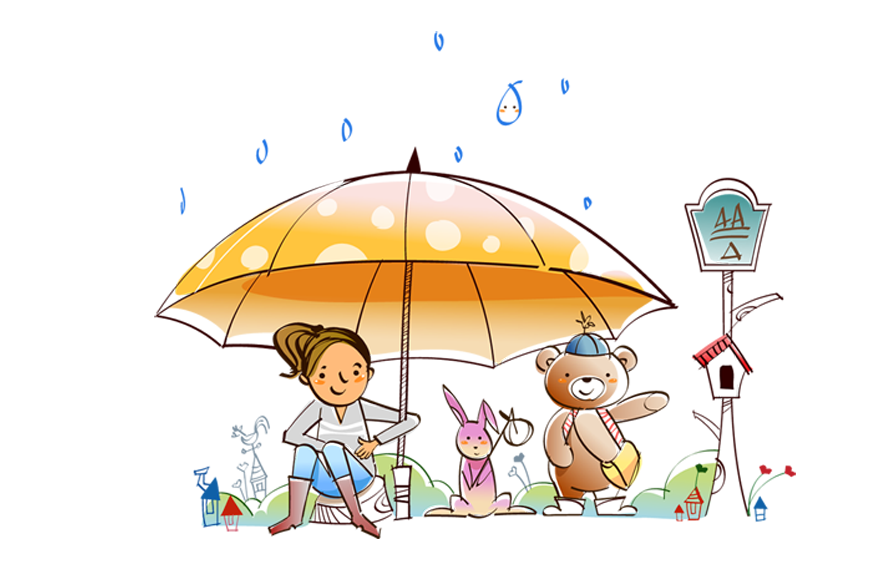 点击此处添加文本内容，如关键词、部分简单介绍等。点击此处添加文本内容，如关键词、部分简单介绍等。点击此处添加文本内容，如关键词、部分简单介绍等。
输入你的标题描述
您的内容打在这里，或者通过复制您的文本后，在此框中选择粘贴，并选择只保留文字。您的内容打在这里，或者通过复制您的文本后，
在此框中选择粘贴，并选择只保留文字。您的内容打在这里，或者通过复制您的文本后，在此框中选择粘贴，在此框中选择粘贴，并选择只保留文字
您的内容打在这里，或者通过复制您的文本后，在此框中选择粘贴，您的内容打在这里，或者通过复制您的文本后，在此框中选择粘贴，并选择只保留文字。您的内容打在这里，或者通过复制您的文本后，
在此框中选择粘贴，并选择只保留文字。您的内容打在这里，或者通过复制您的文本后，在此框中选择粘贴，在此框中选择粘贴，并选择只保留文字您的内容打在这里，或者通过复制您的文本后，在此框中选择粘贴，
加入标题
Add Content
输入你的标题描述
点击添加标题
您的内容打在这里，或者通过复制您的文本后，在此框中选择粘贴，并选择只保留文字。您的内容打在这里，或者通过复制您的文本后，在此框中选择粘贴，并选择只保留文字。
标题
您的内容打在这里，或者通过复制您的文本后，在此框中选择粘贴，并选择只保留文字。您的内容打在这里，或者通过复制您的文本后，在此框中选择粘贴，并选择只保留文字。
标题
点击添加标题
输入你的标题描述
01 加入标题描述
您的内容打在这里，或者通过复制您的文本后，在此框中选择粘贴，并选择只保留文字。您的内容打在这里，或者通过复制您的文本后
请在此输入文字
欧美风商务PPT模板xxx-xxx坚持创新请输入文字内容欧美风商务PPT模板xxx-xxx坚持创新请输入文字内容欧美风商务PPT模板xxx-xxx坚持创新请输入文字内容欧美风商务PPT模板xxx-xxx坚持创新请输入文内容
02 加入标题描述
您的内容打在这里，或者通过复制您的文本后，在此框中选择粘贴，并选择只保留文字。您的内容打在这里，或者通过复制您的文本后
请在此输入文字
欧美风商务PPT模板xxx-xxx坚持创新请输入文字内容欧美风商务PPT模板xxx-xxx坚持创新请输入文字内容欧美风商务PPT模板xxx-xxx坚持创新请输入文字内容欧美风商务PPT模板xxx-xxx坚持创新请输入文内容
输入你的标题描述
加入标题描述
加入标题描述
加入标题描述
加入标题描述
您的内容打在这里，或者通过复制您的文本后，在此框中选择粘贴，并选择只保留文字。
您的内容打在这里，或者通过复制您的文本后，在此框中选择粘贴，并选择只保留文字。
您的内容打在这里，或者通过复制您的文本后，在此框中选择粘贴，并选择只保留文字。
您的内容打在这里，或者通过复制您的文本后，在此框中选择粘贴，并选择只保留文字。
02
01
04
03
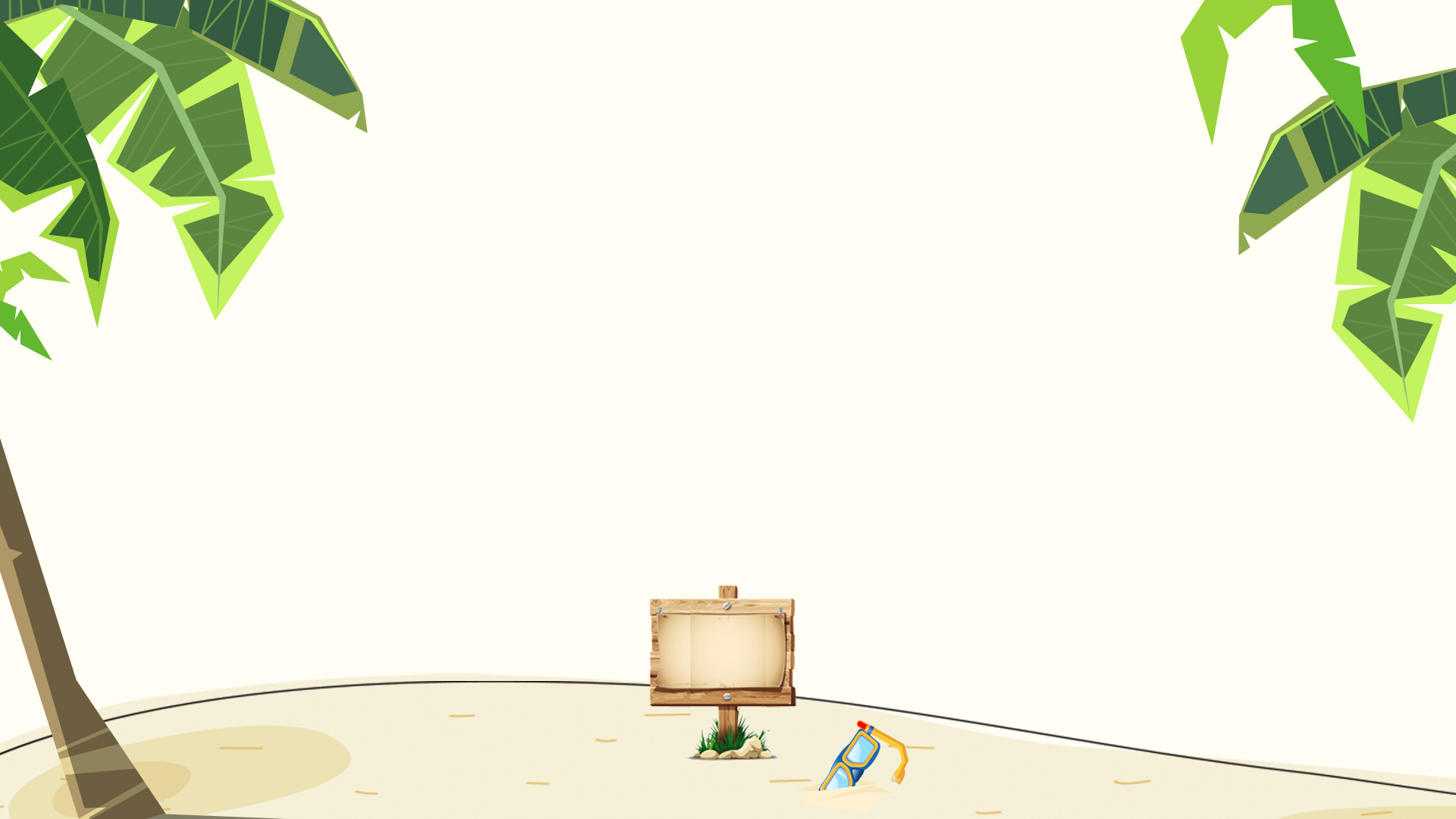 FOUR
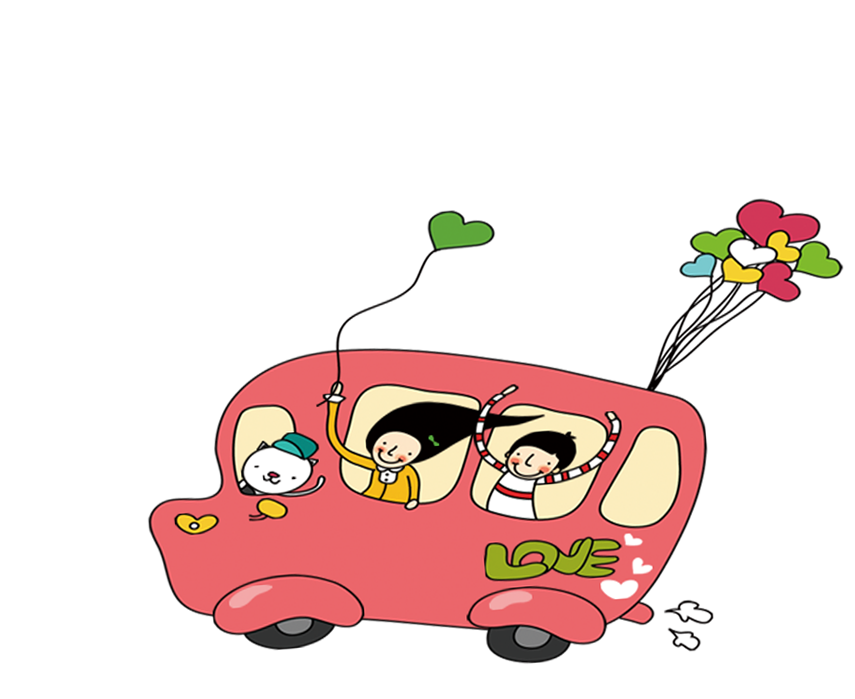 加入标题描述
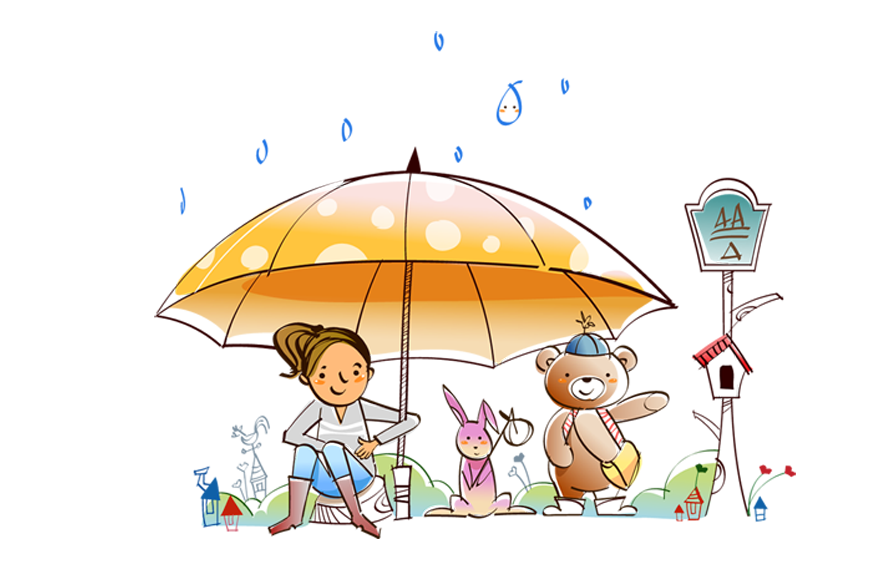 点击此处添加文本内容，如关键词、部分简单介绍等。点击此处添加文本内容，如关键词、部分简单介绍等。点击此处添加文本内容，如关键词、部分简单介绍等。
输入你的标题描述
您的内容打在这里，或者通过复制您的文本后，在此框中选择粘贴，并选择只保留文字。
回首过去，激情满怀，展望未来，任重道远。站在新的历史起点上，我们必须清醒地看到前进中的困难与挑战，正视自身存在的差距与不足，以更加坚定的信念、更加饱满的热情、更加务实的作风.
此处添加详细文本描述，建议与标题相关并符合整体语言风格，语言描述尽量简洁生动。尽量将每页幻灯片的字数控制在  200字以内此处添加详细文本描述，建议与标题相关并符合整体语言风格，语言描述尽量简洁生动。尽量将每页幻灯片的字数控制在  200字以内此处添加详细文本描述，建议与标题相关并符合整体语言风格，语言描述尽量简洁生动。
输入你的标题描述
单击编辑标题
80%
70%
70%
此处添加详细文本描述，建议与标题相关并符合整体语言风格，语言描述尽量简洁生动。尽量将每页幻灯片的字数控制在  200字以内此处添加详细文本描述，建议与标题相关并符合整体语言风格，语言描述尽量简洁生动。尽量将每页幻灯片的字数控制在  200字以内此处添加详细文本描述，建议与标题相关并符合整体语言风格，语言描述尽量简洁生动。
45%
35%
35%
25%
文字内容
文字内容
文字内容
文字内容
文字内容
文字内容
文字内容
输入你的标题描述
添加标题
添加标题
加入标题描述
加入标题描述
这里输入简单的文字概述这里输入简单字概述这里输入简单简单的文字概述这里输这里输入简单的文字概述这里输入简单字概述
这里输入简单的文字概述这里输入简单字概述这里输入简单简单的文字概述这里输这里输入简单的文字概述这里输入简单字概述
输入你的标题描述
标题
标题
添加标题内容
添加标题内容
在此录入上述图表的综合说明，在此录入上述图表的综合描述说明。
在此录入上述图表的综合说明，在此录入上述图表的综合描述说明。
标题
标题
添加标题内容
添加标题内容
在此录入上述图表的综合说明，在此录入上述图表的综合描述说明。
在此录入上述图表的综合说明，在此录入上述图表的综合描述说明。
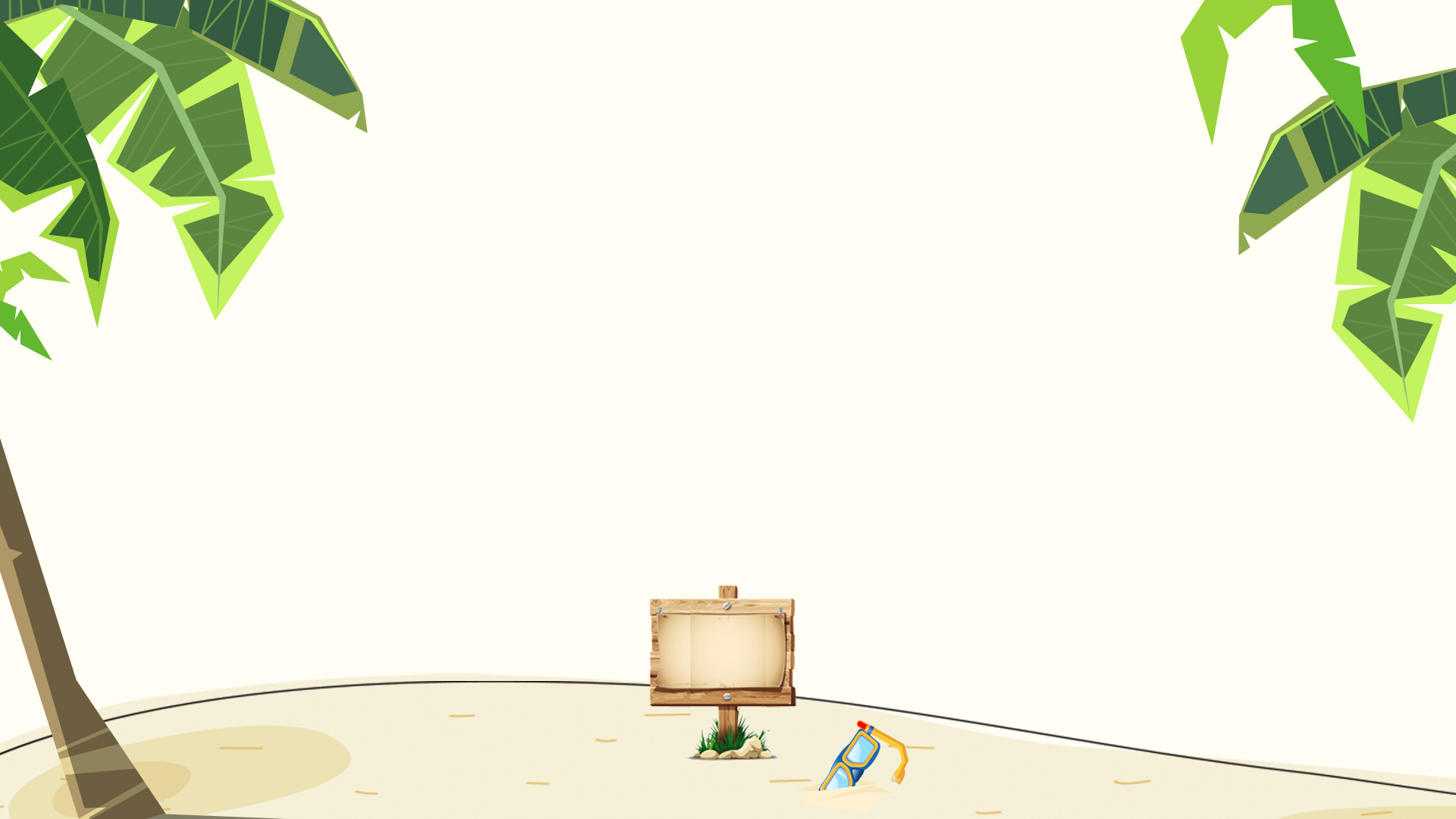 谢谢观看
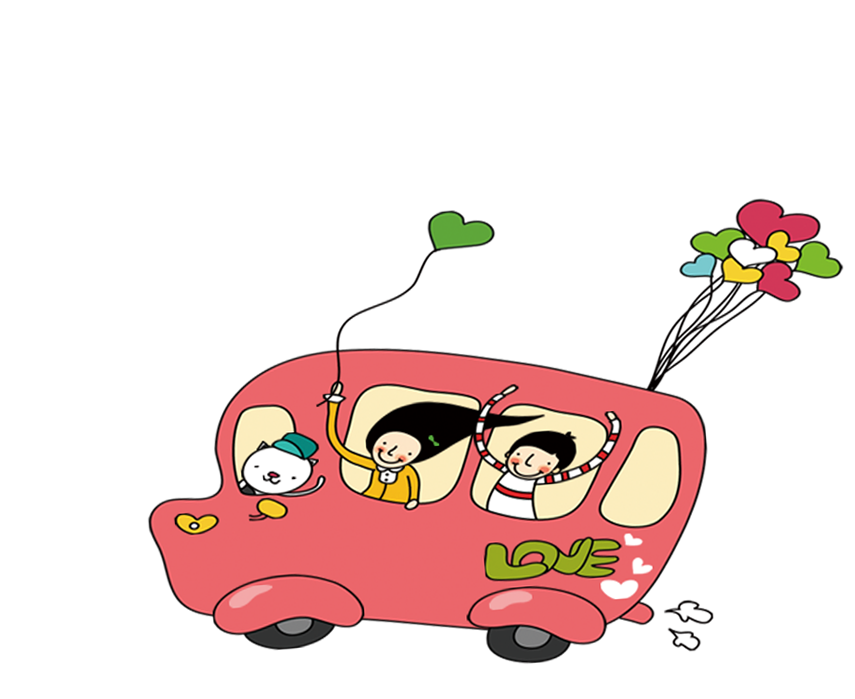 儿童暑期出游计划
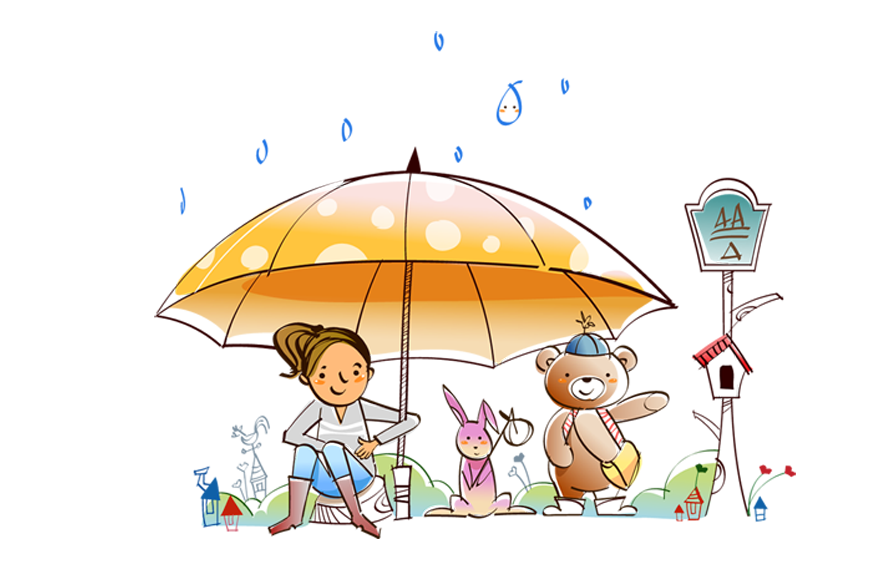 SUMMER